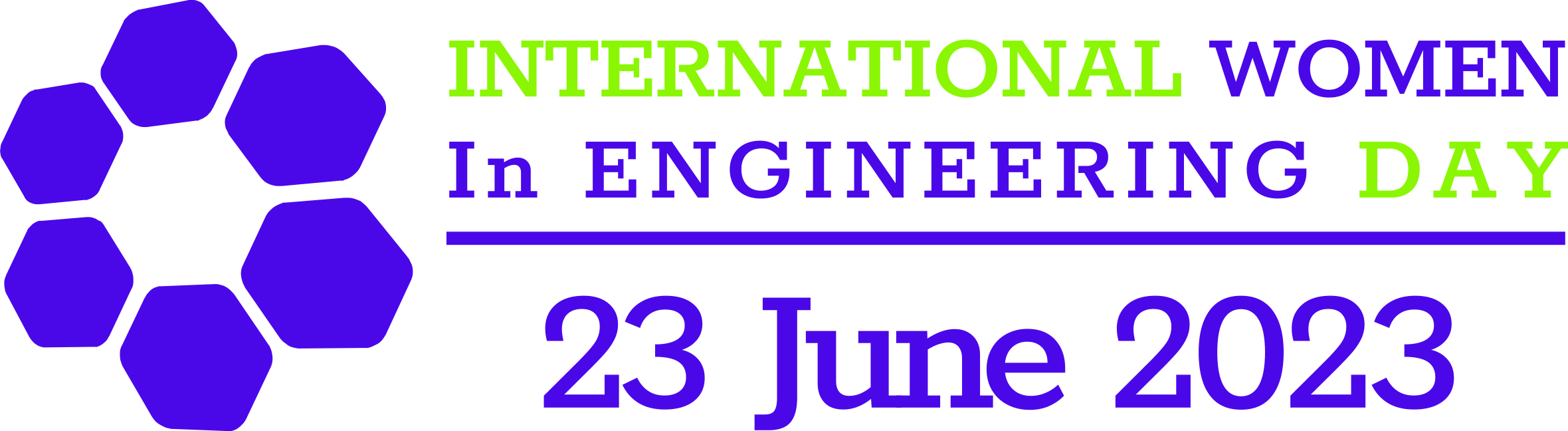 @INWED1919    	#INWED23
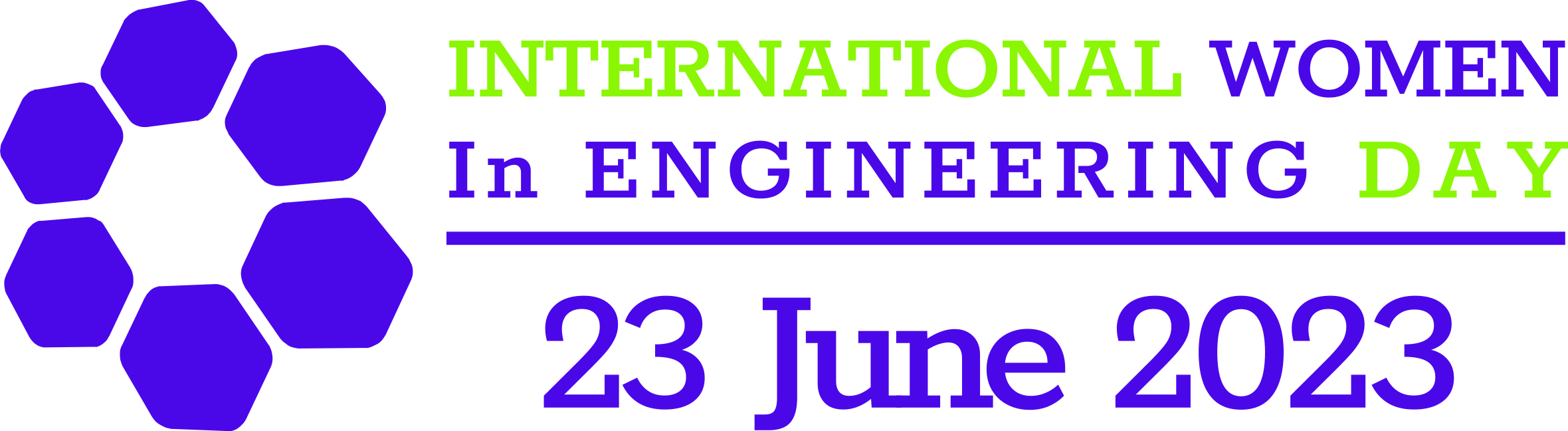 I’m raising the profile of women engineersfor #INWED23!
@INWED1919    	#INWED23
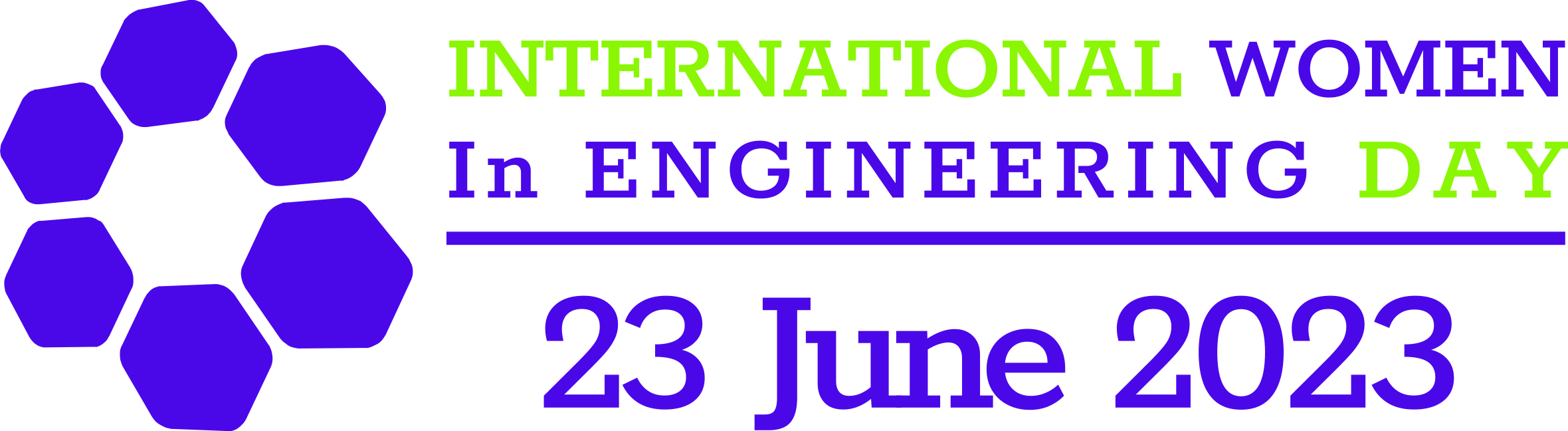 #MakeSafetySeen
@INWED1919    	#INWED23
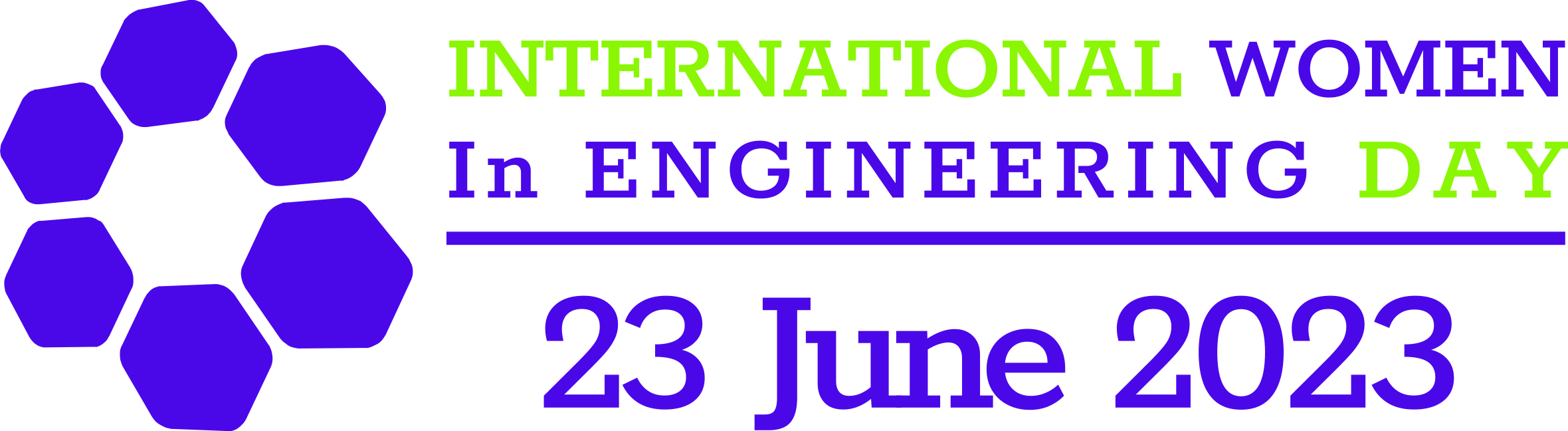 #INWED23
#MakeSafetySeen
@INWED1919    	#INWED23
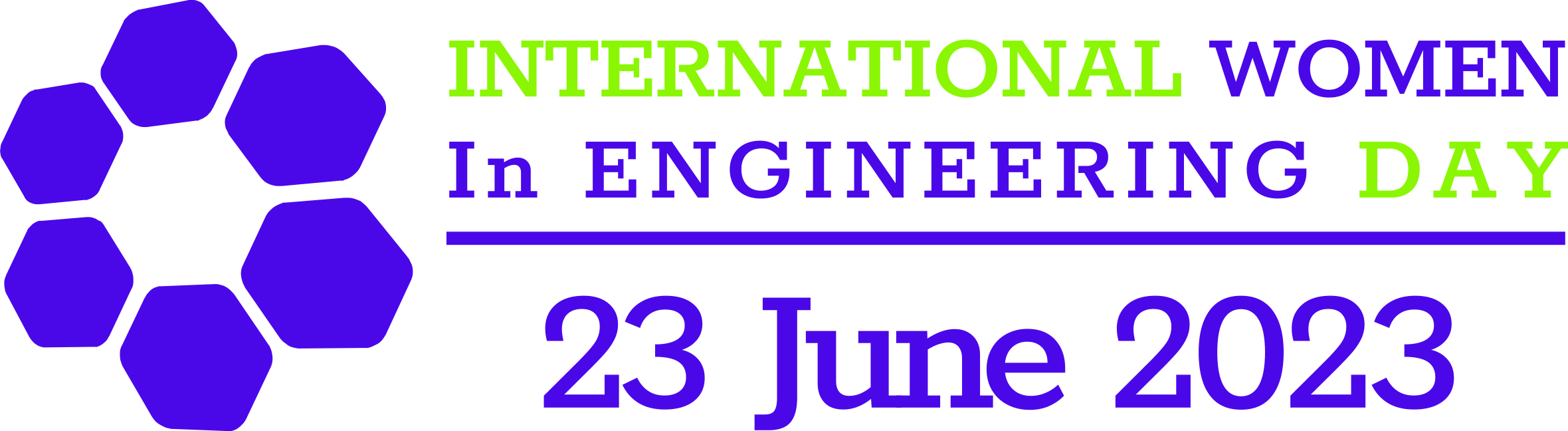 @INWED1919    	#INWED23
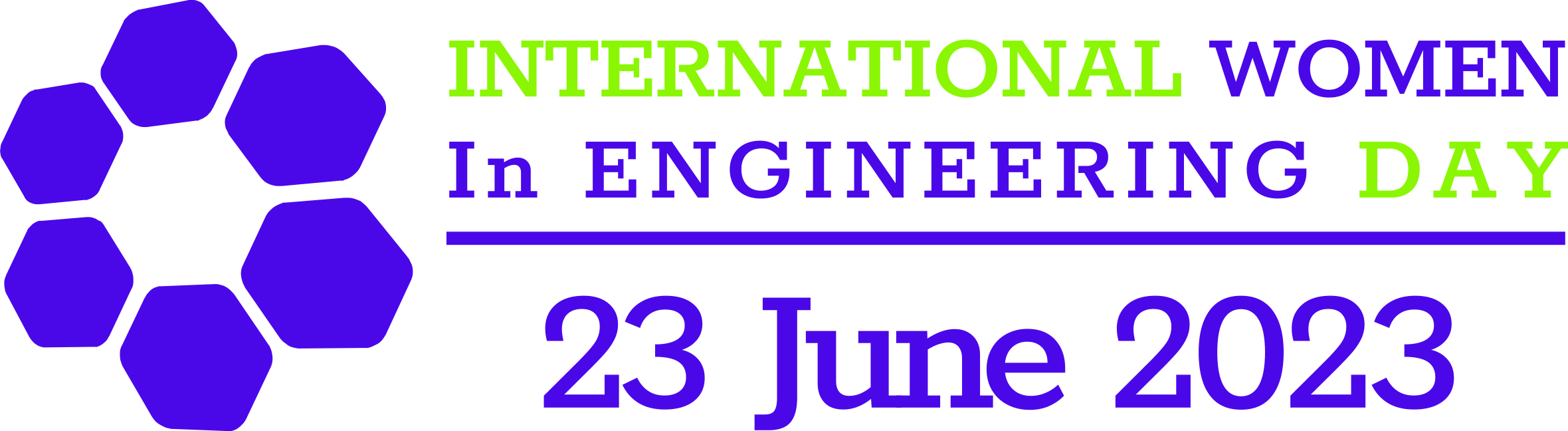 Your message here!
@INWED1919    	#INWED23